ЗИМА В КАРТИНАХ РУССКИХ ХУДОЖНИКОВ
Выполнила воспитатель МБДОУ №26
Скитер М.А.
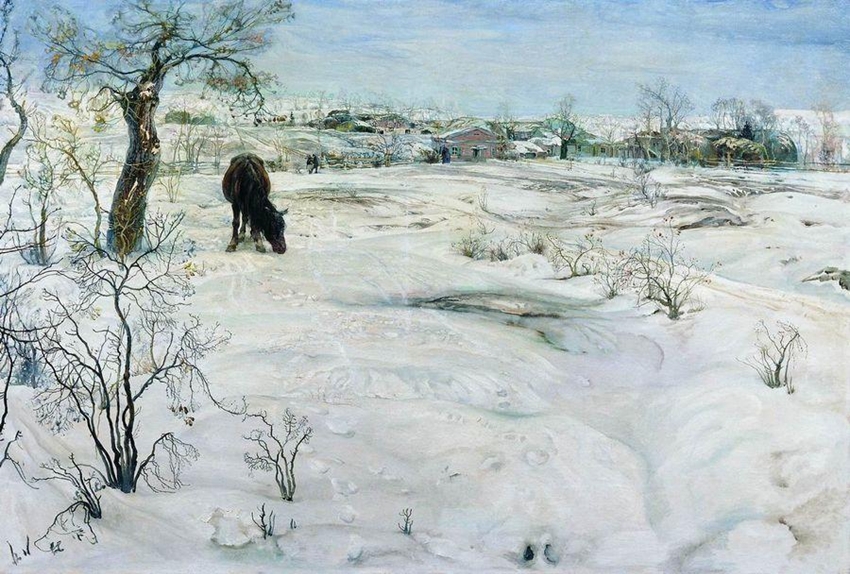 Бродский И. И. Зима
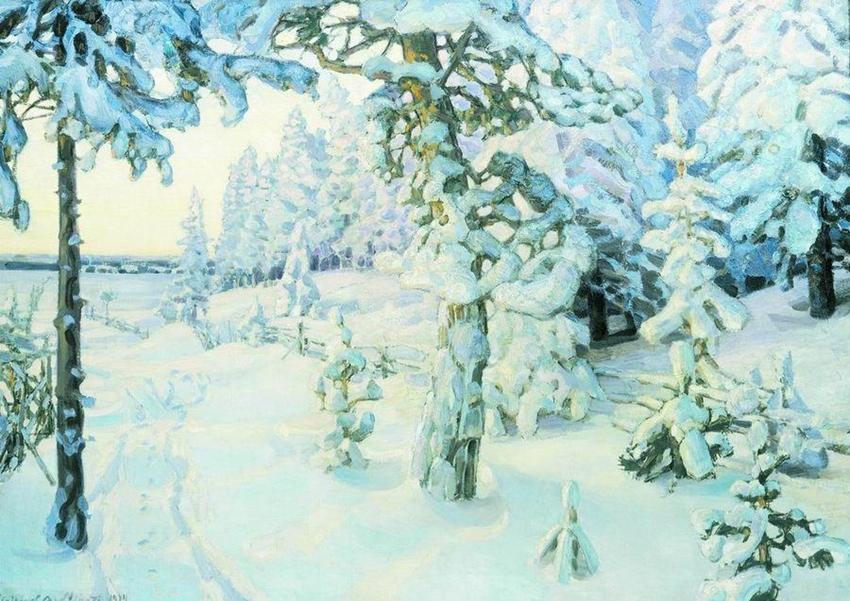 Васнецов А. М. Зимний сон (Зима). 1908-1914
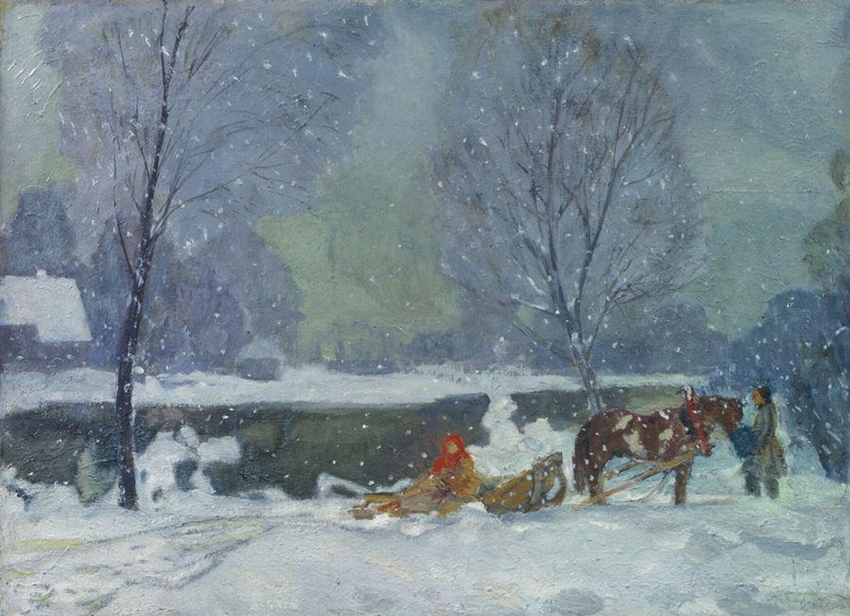 Бобровский Г. М. Зима. Снег идет
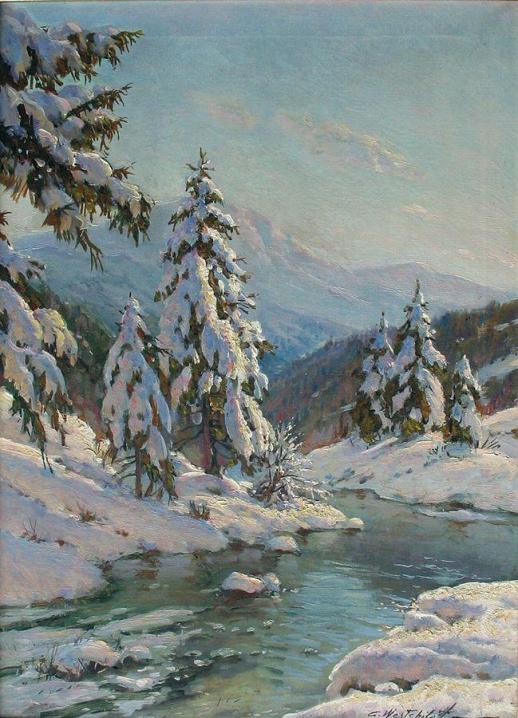 Вещилов К. А. Зимний пейзаж с елями
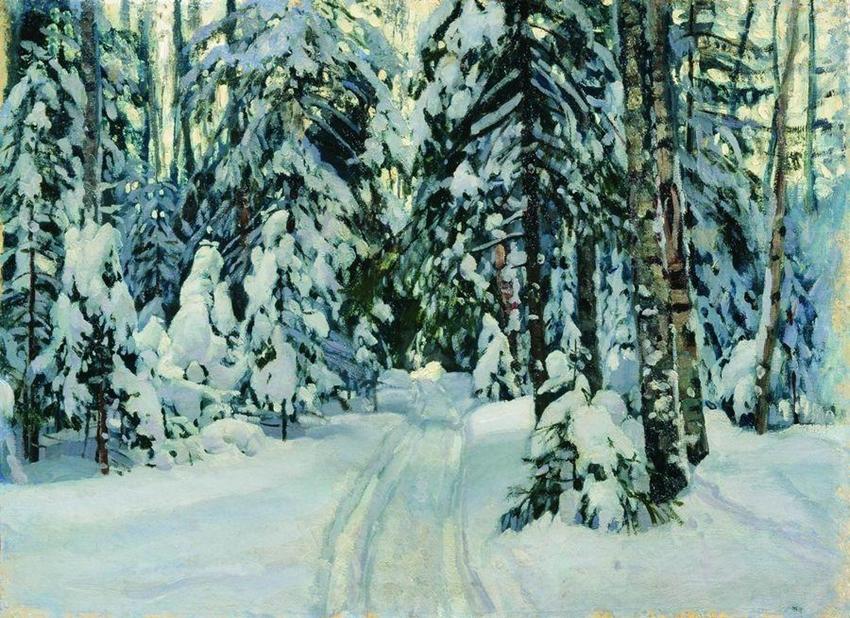 Жуковский С. Ю. Зима. 1910
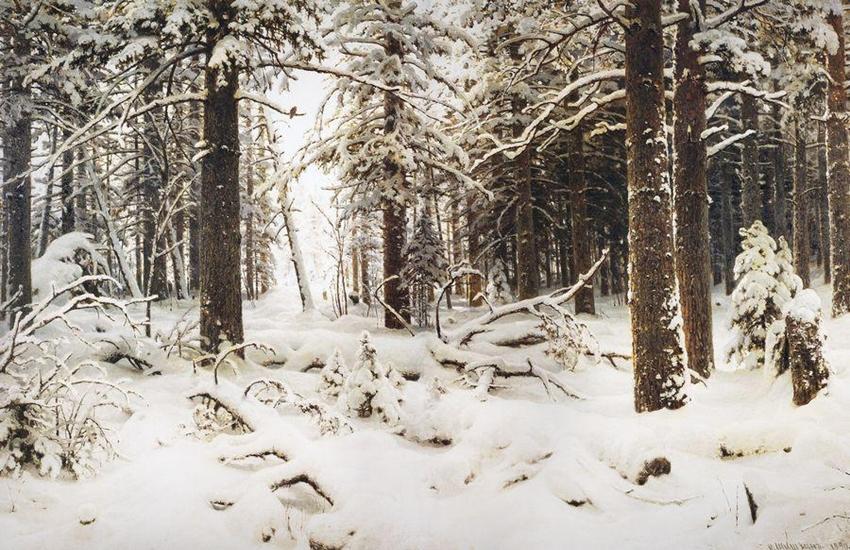 Шишкин И. И. Зима 1890
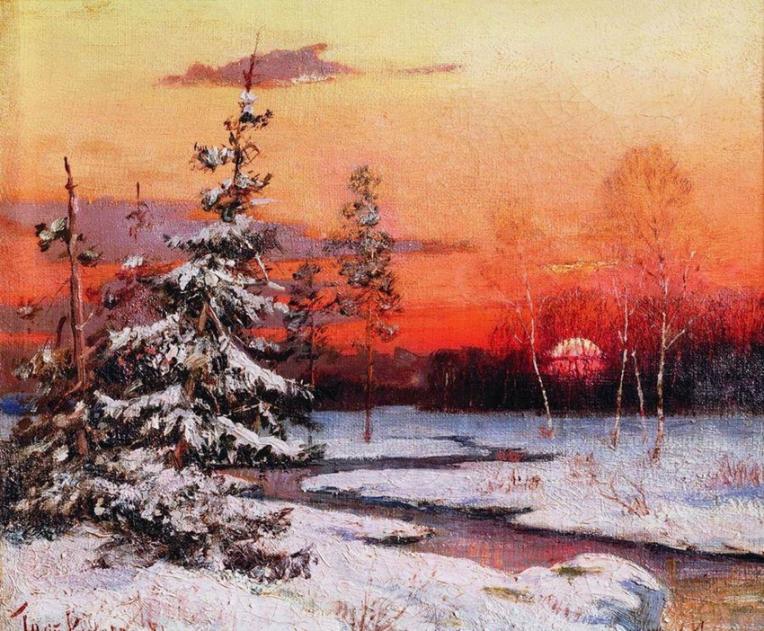 Клевер Ю. Ю. Зимний пейзаж. 1881